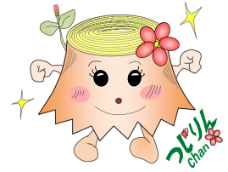 辻堂青少年会館
　　2024年度　クラブ員大募集！
　辻堂青少年会館では、2024年度クラブ員を募集します。
活動期間は2024年4月～2025年3月です。
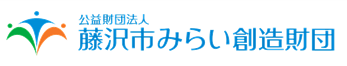 【受付期間】2月10日（土）～2/29日（木）午前9時から受付開始
【申込方法】
　  公益財団法人 藤沢市みらい創造財団 ホームページ「申込みシステム」よりお申し込みください。
　　　※事前に利用登録が必要です。　　
　　　※応募者多数の場合は抽選となります。　　
　　　※1人2クラブまでお申し込みできます。　
　　　※兄弟姉妹は各々でお申し込みください。
【抽選結果の発表】　
　　抽選結果は、３月8日（金）までに、ご登録いただいたメールアドレスに配信します。
　　また「マイページ/申込状況」の「抽選結果」から確認することもできます。
【その他】
　　当選を辞退される場合は、 3月12日（火）までに申込システムから
　　キャンセル手続きをお願いします。
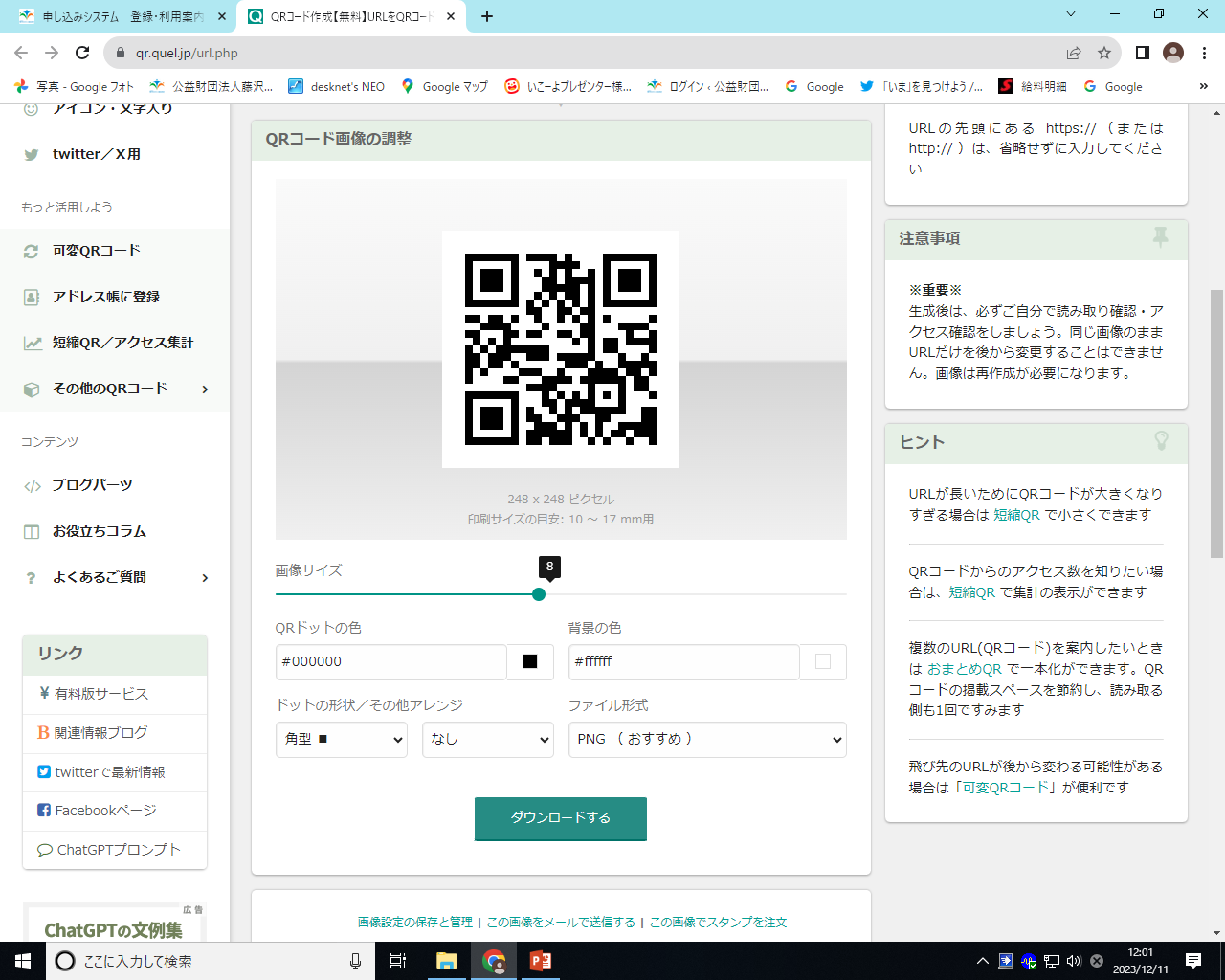 「申込システム」の
登録・利用について
辻堂青少年会館　〒251-0047　　藤沢市辻堂2-8-31　　tel.0466-36-3002